WR110
Capture Son
Technologies – Matériels
Sommaire
Les différentes sources sonores d'un film
Les matériels de capture
Les matériels de stockage
Formats de fichiers Son
Prise de son
Quels sons ?
Prise de son
SON IN
CHAMP
PLATEAU
SON OFF
HORS-CHAMP
BANDE SON
BRUITAGES
POST-SYNCHRO
SON OVER
VOIX
MUSIQUE
Prise de son
Quels matériels de capture ?
Prise de son - Technologies
Dynamique
Robustesse
Peu sensible en aigus
Faible prix - Pas d'alimentation
Electrostatique
Condensateur
Sensibilité - Fidélité
 Prix élevé – alimentation XLR
Fragile
Microphones
Electrostatique
Electret
Sensibilité - Fidélité
Prix élevé – alimentation pile
Miniaturisation
Magnétique
Instruments à cordes métalliques
Prise de son - Directivité
Omnidirectionnel
Captation sphérique
Sons d'ambiance
Directivité vers l'avant
 Chant - Sonorisation
Cardioïde
Microphones
Similaire au cardioïde
zone avant un peu
plus étroite
Super Cardioïde
Ultra Cardioïde
Forte directivité
vers l'avant
Micro canon
Prise de son – Mise en place
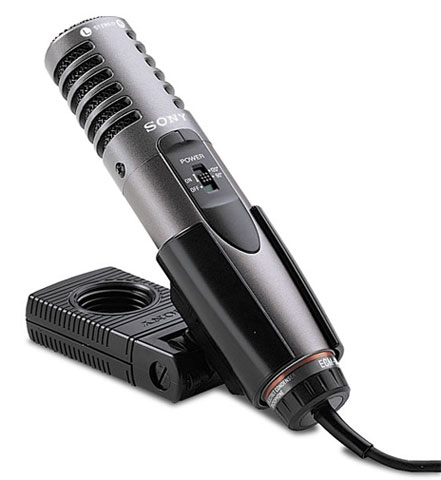 À main
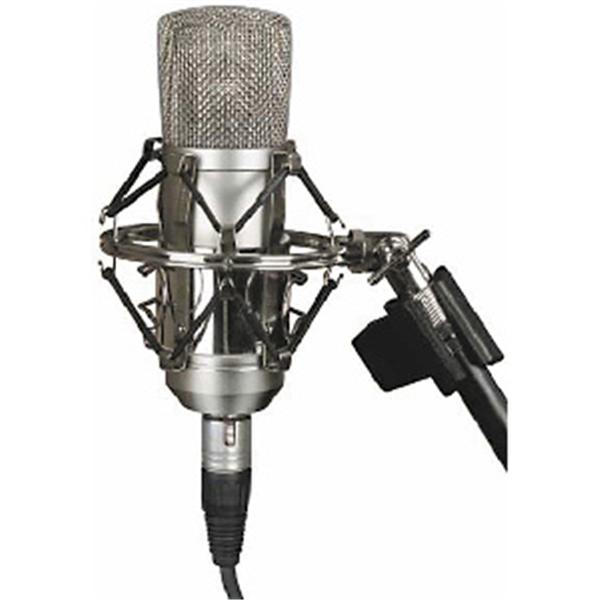 Studio/pied
Microphones
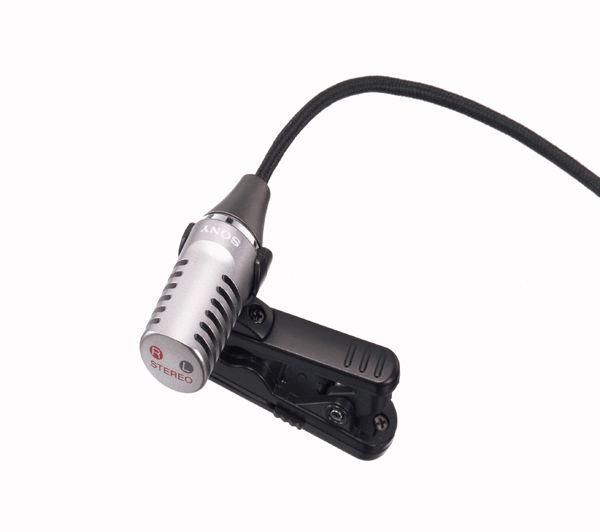 Cravate
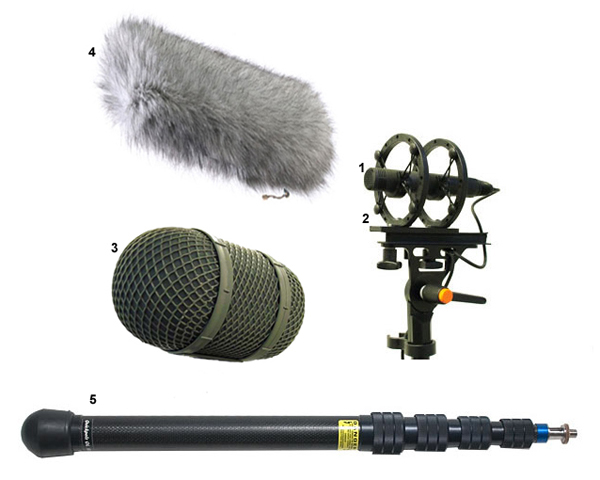 Canon/perche
Prise de son – connectique caméra
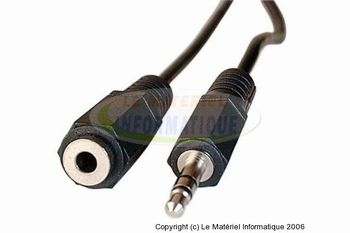 Jack 3,5 mm
Institutionnel
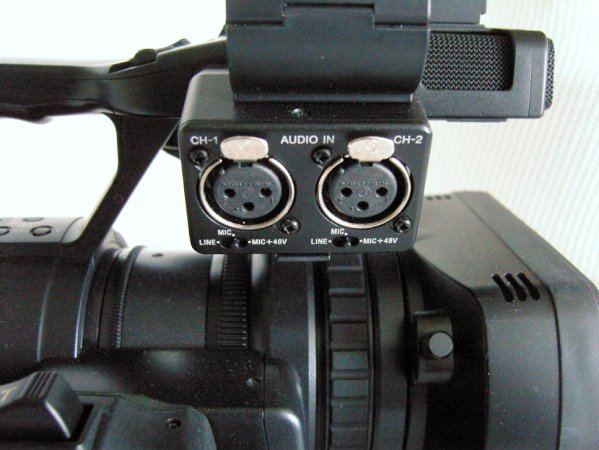 XLR
Verrou – 2 canaux
Semi-pro/Pro
Prise de son
Quels matériels de stockage ?
Prise de son - Stockage
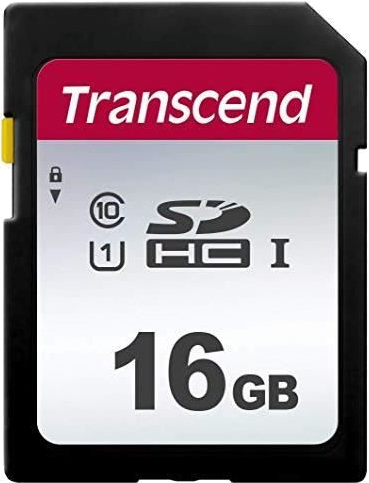 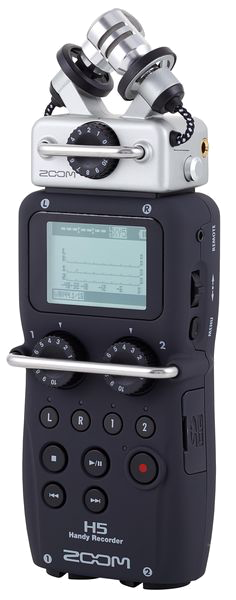 Caméra (SD)
Enregistrement
Enregistreur externe (DAT - CF - SD)
Prise de son
Quels formats de fichiers ?
Prise de son – Format de fichier
Forme d'onde
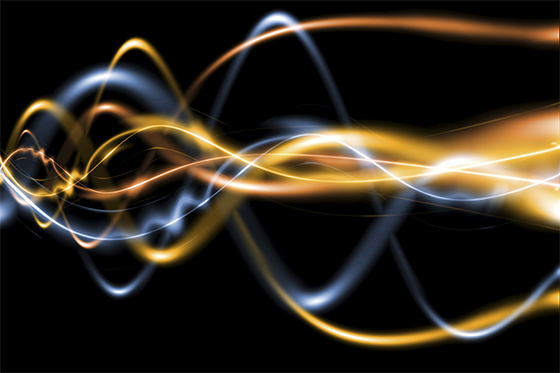 COMPRESSION
SANS PERTE
AVEC PERTE
AIFF
MP3
WMA
WAV
AAC